Communauté des maladies émergentes et zoonotiquesIdentifier les risques émergents grâce à l'intelligence collective
CMEZ –  Mise à jour du réseau aviaire du SCSSA
08 décembre 2023
La traduction de ce document est assurée par le Système canadien de surveillance de la santé animale. Visitez-nous à l'adresse suivante : http://cahss.ca
www.cezd.ca
1
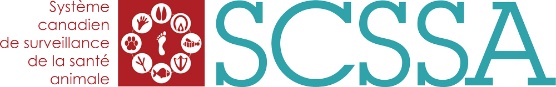 Détections domestiques d'IAHP au Canada 15 sept - 07 déc
Détections canadiennes chez les oiseaux domestiques Site web de l'ACIA
2
Migration des oiseaux sauvages
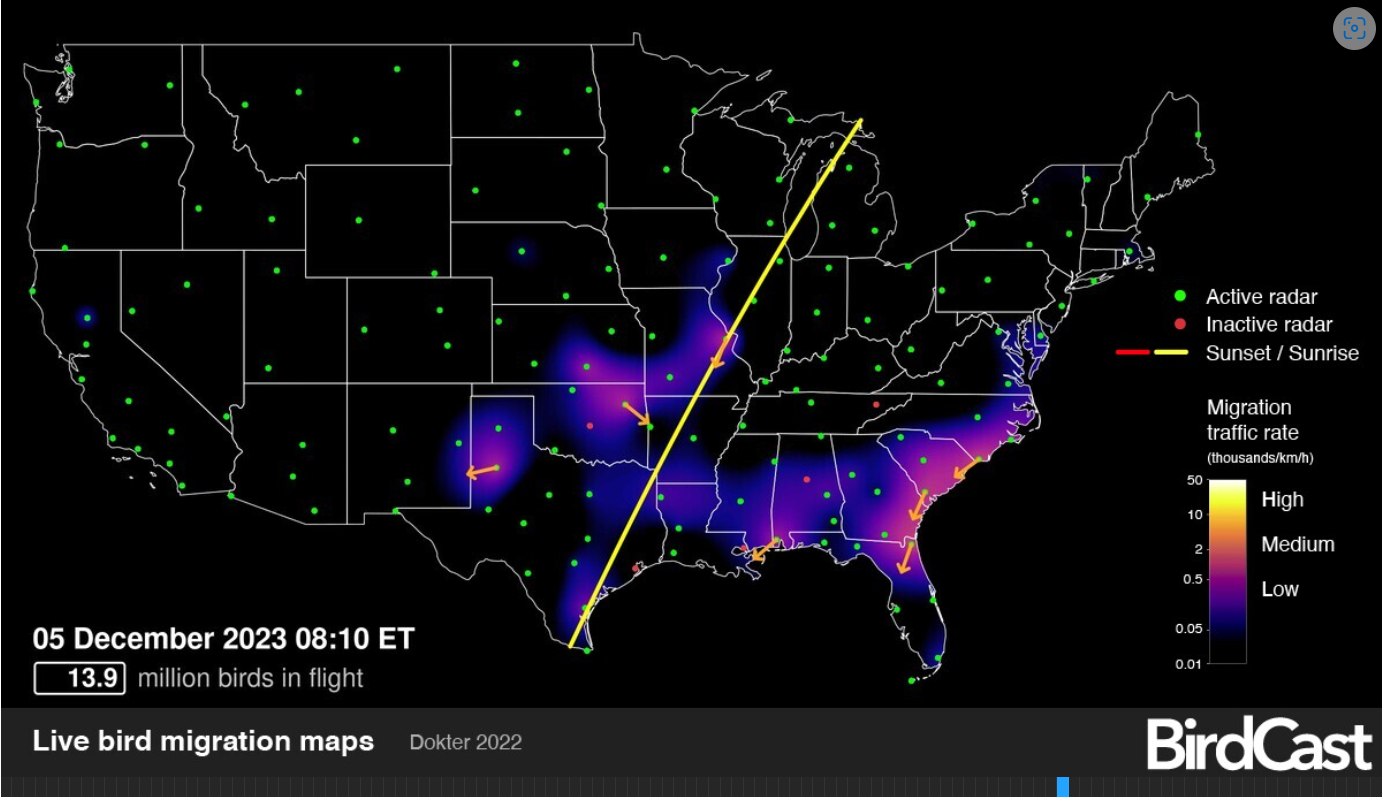 [Speaker Notes: La migration des oiseaux sauvages s'est pratiquement arrêtée. Ceci est le plus grand nombre d'oiseaux que j'ai pu trouver au cours de la semaine dernière.]
Faune sauvage Grippe aviaire H5N1
Tableau de bord filtré du 15 septembre au 7 décembre 2023
28 cas (10 suspects/18 confirmés)
Parmi les cas confirmés :
Mouffette rayée
Bernache du Canada
Oie rieuse
Canard chipeau
Sarcelle à ailes vertes
Goéland à bec cerclé
Pie à bec noir
Pygargue à tête blanche
Tableau de bord des oiseaux sauvages
CWHC
4
[Speaker Notes: Image du tableau de bord du 3 mars au 31 mai]
États-Unis - Détections d'oiseaux domestiques atteints d'IAHP
24 États ont connu des éclosions au cours des 30 derniers jours
101 troupeaux confirmés positifs au cours des 30 derniers jours

Les pertes totales enregistrées à ce jour aux États-Unis s'élèvent à près de 70 millions d'oiseaux
5
Détections d'oiseaux sauvages aux Etats-Unis Sept 15- Déc 07
1034 Oiseaux échantillonnés
812 Soumis par chasseurs
215 Morbidité Mortalité
6 Oiseau vivant
1 Récolte de l'Agence


52 Espèces
Colvert
Sarcelle à ailes vertes
6
La France ordonne une troisième injection de vaccin contre la grippe aviaire pour les canards à foie gras | Reuters
Début de la vaccination des canards mulards en octobre
60 millions d'oiseaux seront vaccinés cette année selon un protocole à deux doses
D'ici le 19 novembre 
6,9 millions de canards première dose
3,6 millions de canards deux doses
Passage à un protocole à 3 doses appliqué jusqu'au 31 mars 2024
La décision a été prise en raison du risque élevé d'exposition.
Preuve d'une baisse de l'immunité à l'âge de 11 semaines
7
[Speaker Notes: https://france3-regions.francetvinfo.fr/nouvelle-aquitaine/landes/mont-de-marsan/risque-eleve-de-grippe-aviaire-on-s-y-attendait-on-doit-mettre-les-animaux-a-l-abri-2884397.html]
Foyers en France cet automne
3 foyers dans des fermes (27 novembre, 1er et 2 décembre)
Toutes des dindes domestiques

3 détections chez des oiseaux sauvages (23 + 24 novembre)
Grue européenne
Goéland argenté

Risque élevé de grippe aviaire : "On s'y attendait, il faut mettre les animaux à l'abri" (francetvinfo.fr)
8
Oiseaux d'élevage dans le reste de l'Europe Depuis le 1er septembre 2023
11 pays touchés

81 Foyers
48 en Hongrie
9 Bulgarie
6 Allemagne
Tous les autres 1-5
Portail de données sur la grippe aviaire de l'EURL (izsvenezie.it)
9
Oiseaux sauvages dans le reste de l'Europe Depuis le 2 octobre 2023
17 Pays

164 détections
20* espèces
Portail de données sur la grippe aviaire de l'EURL (izsvenezie.it)
10
Courbe épidémiologique et espèces agricoles touchées en Europe
Portail de données sur la grippe aviaire de l'EURL (izsvenezie.it)
11
Courbe épidémiologique et oiseaux sauvages touchés en Europe
12
IAHP Élevages d'animaux à fourrure finlandais
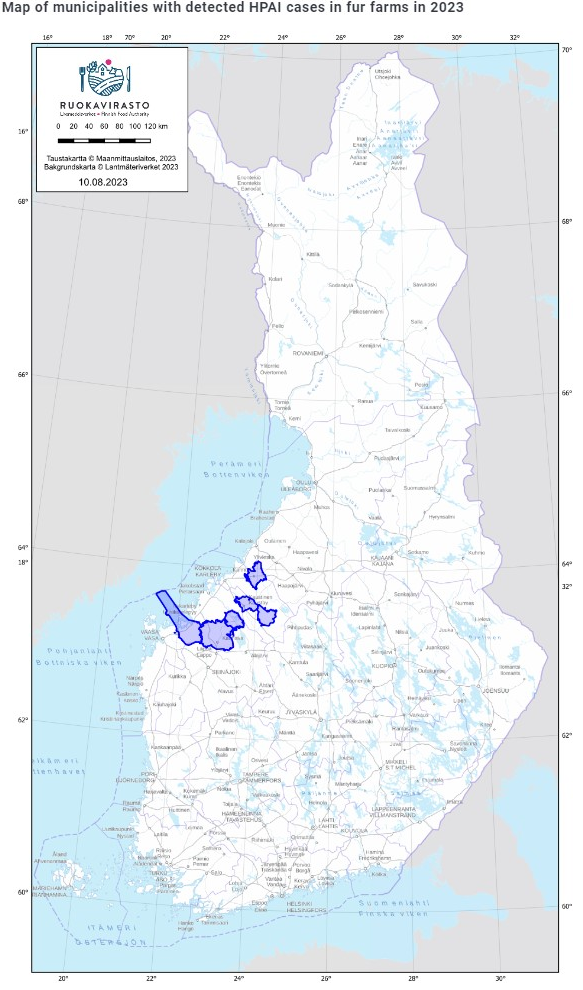 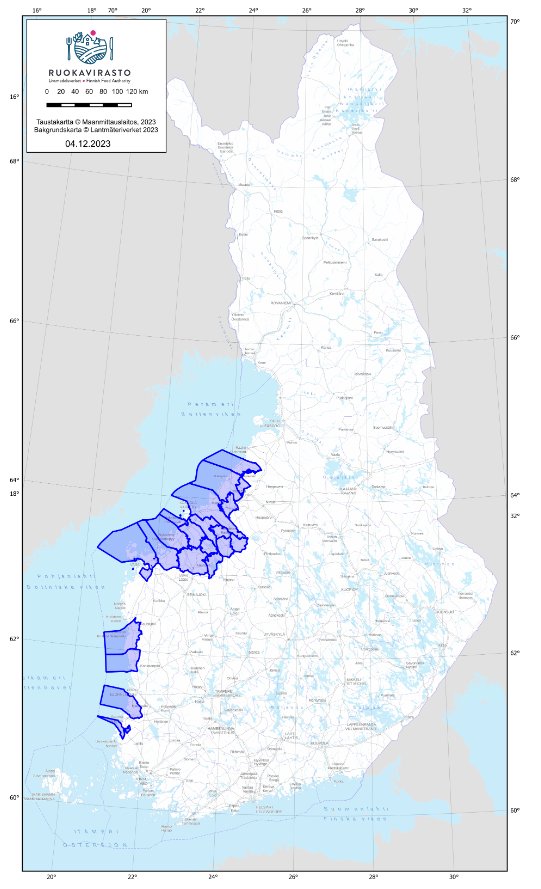 Augmentation des détections dans les élevages d'animaux à fourrure
Propagation des cas vers le sud
66 exploitations touchées depuis juillet

Renard bleu
Chien viverrin
Vison

Une enquête sérologique menée dans 182 élevages de fourrure (sans vison) a révélé 32 cas positifs.
Grippe aviaire en Finlande - Autorité alimentaire finlandaise (ruokavirasto.fi)
13
La présence de l'influenza aviaire hautement pathogène (IAHP) a été confirmée dans les populations de labbes bruns de Bird Island, en Géorgie du Sud - Government of South Georgia & the South Sandwich Islands
14
Article complet : Emergence de nouveaux virus réassortis H3N3 de la grippe aviaire avec une pathogénicité accrue chez les poulets en 2023 (tandfonline.com)
Démonstration d'une pathogénicité accrue chez les volailles
Diminution de la consommation d'eau et d'aliments
Signes respiratoires
Diminution de la production d'œufs
L'année dernière, des foyers d'IAFP H3N3 se sont déclarés dans de grandes exploitations d'élevage d'œufs en Chine.

Virus recombinant
L'HA est comme le H3N8 humain
NA est comme le H10N3 humain
Autres gènes comme le H9N2 circulant dans les volailles
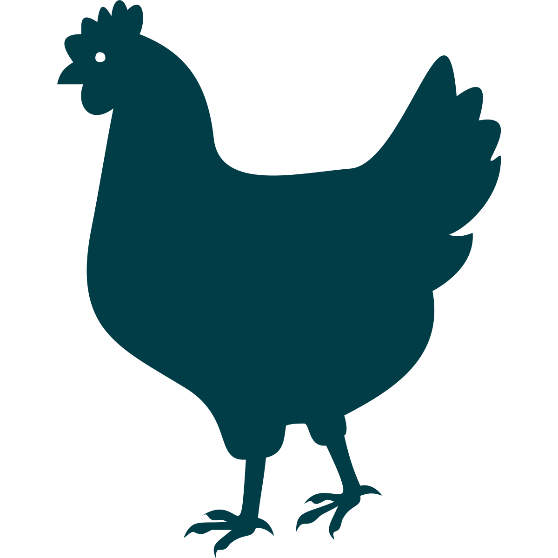 15
Impacts du changement climatique sur la migration des oiseaux et l’influenza aviaire hautement pathogène | Nature Microbiology
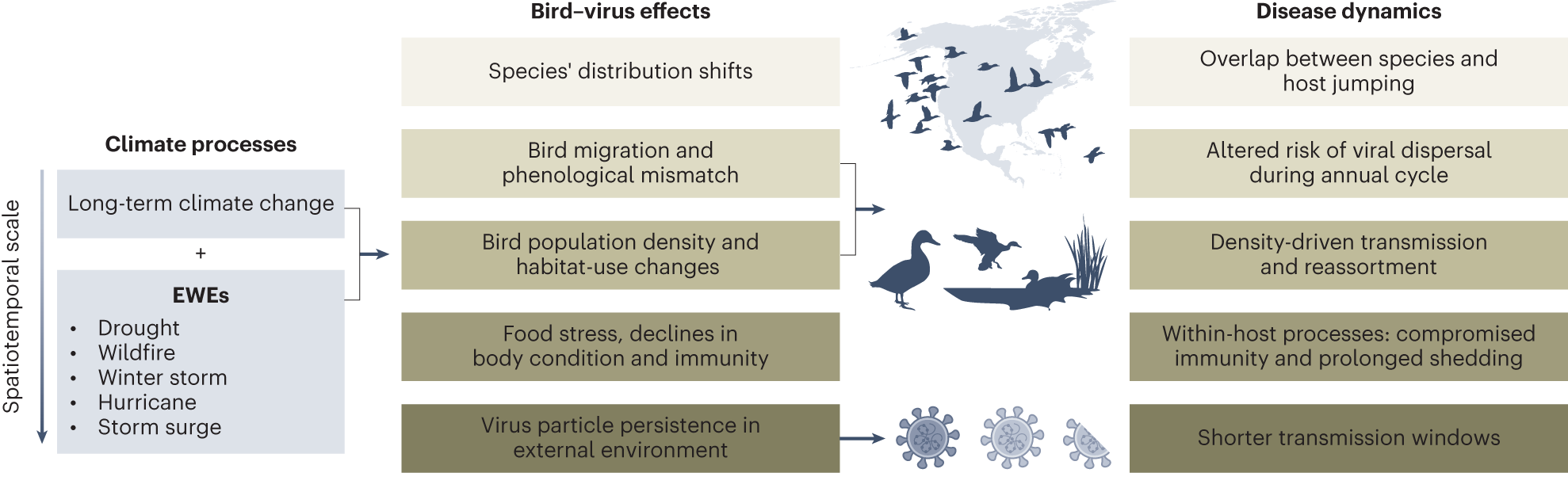 16
Trouvailles scientifiques
Impacts du changement climatique sur la migration des oiseaux et l’influenza aviaire hautement pathogène | Nature Microbiology
Article complet : Emergence de nouveaux virus réassortis H3N3 de la grippe aviaire avec une pathogénicité accrue chez les poulets en 2023 (tandfonline.com)
Surveillance environnementale et détection du virus de l’influenza aviaire hautement pathogène dans les zones humides de l'Iowa | Environmental Science & Technology Letters (acs.org)
Exploration des réponses des petits éleveurs de volailles aux réglementations et orientations relatives à l’influenza aviaire au Royaume-Uni, avec des recommandations pour l'amélioration des messages de biosécurité : Heliyon (cell.com)